Toepassing MD 22:2019
Korte terugblik
Eerste overleg RvA, SSVV  en NVCi, 22 februari 2018
Initiatief NVCi om document op te stellen DNV / BV/ EBN
Overleg NVCi en SSVV 16 april 2019
Document aanpassen NVCi: KIWA / DNV / LR / BSI mei 2020
Besluit toepassen IAF  documenten m.b.t. VCA certificatie
Aanpassingen document n.a.v. UCvD en CCvD
Toelichting toepassing MD:22
ISO  45001 en “andere” OH-SMS
Enkel van toepassing op  V&G aspecten
Toepassing in relatie tot VCA certificatie
G.7.1.2
Toepassingsgebied zoals in hoofdstuk 3 VCA 2017/6.0
Binnen de scope van certificatie
G.9.1.1 / G.9.1.4
Betrokken FTE’s in het schema, conform de checklist VCA 2017/6.0 hoofdstuk 7.1. 
Informatie zoals bijlage D, noot 16 
Audittijd zoals voorgeschreven in bijlage D  van de checklist
G.9.2.1.3
Conform toepassingsgebied van de VCA
Alle activiteiten binnen de scope van certificatie
Scope is maatgevend.
G.4.4.2
Sub iii geeft discussie, vooral binnen MKB
Inperking tot noodzakelijk documenten i.r.t. VCA certificering
Indien noodzakelijke documenten (bijv. groepsrapportages) getoond kunnen worden, geen interview met bedrijfsarts
Bijlage “legal  compliance”
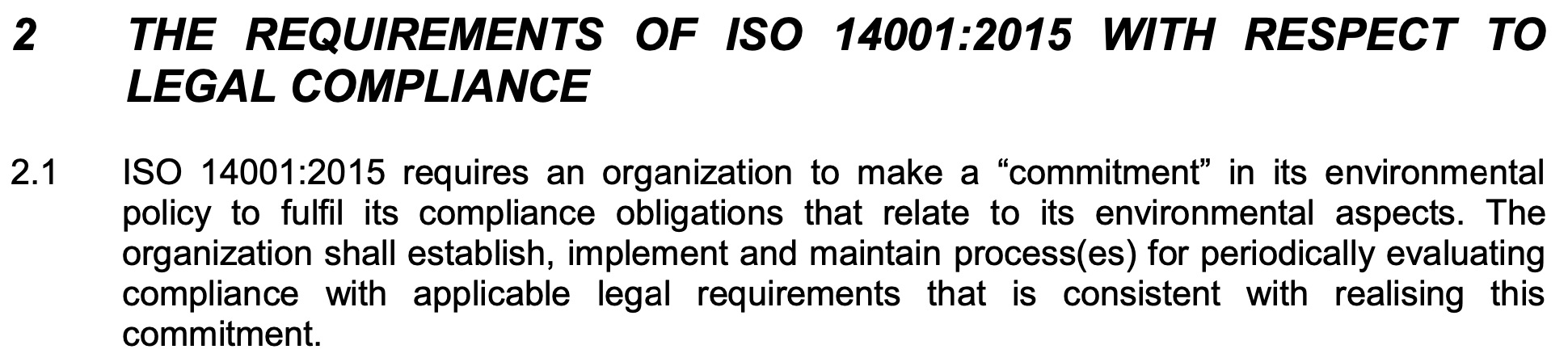